Imperialism in India
Cy-ranch
Jewel in the Crown
most valuable of all of Britain’s colonies

Britain established the East India Company taking complete control politically and economically
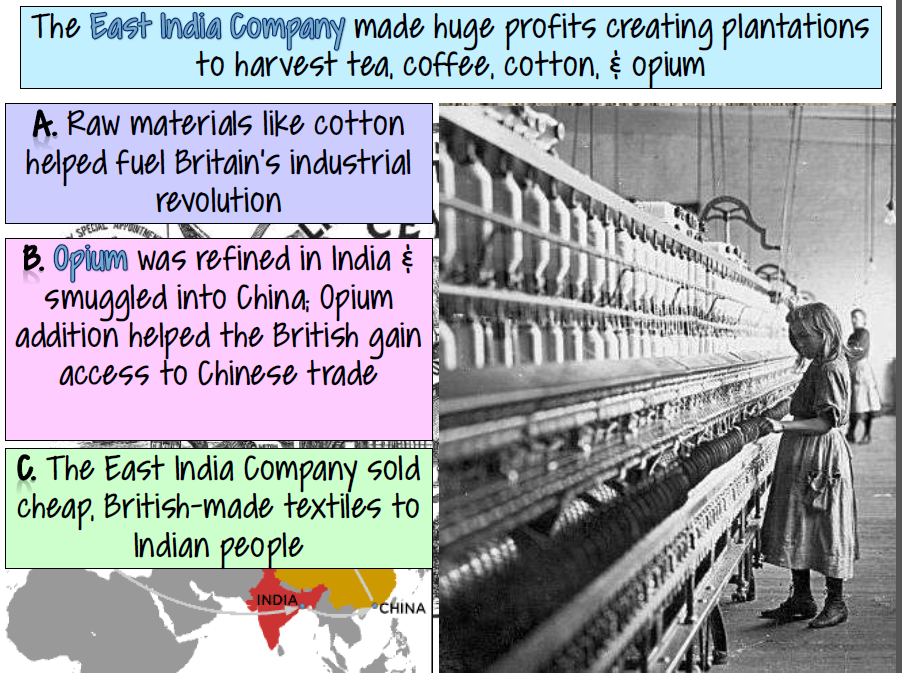 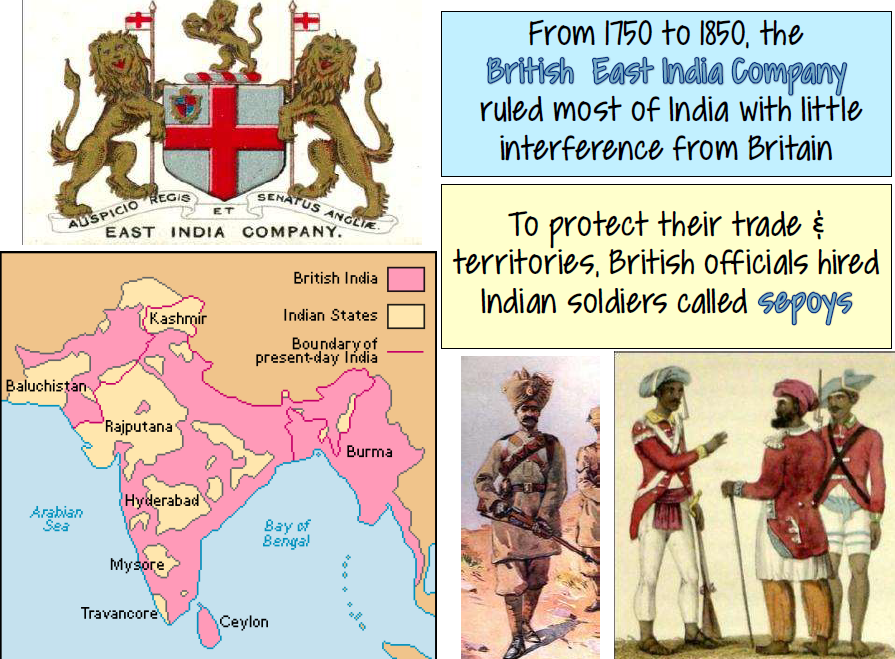 Sepoy Rebellion
Sepoys- Indian’s that were hired and trained by the British to protect companies and British rights
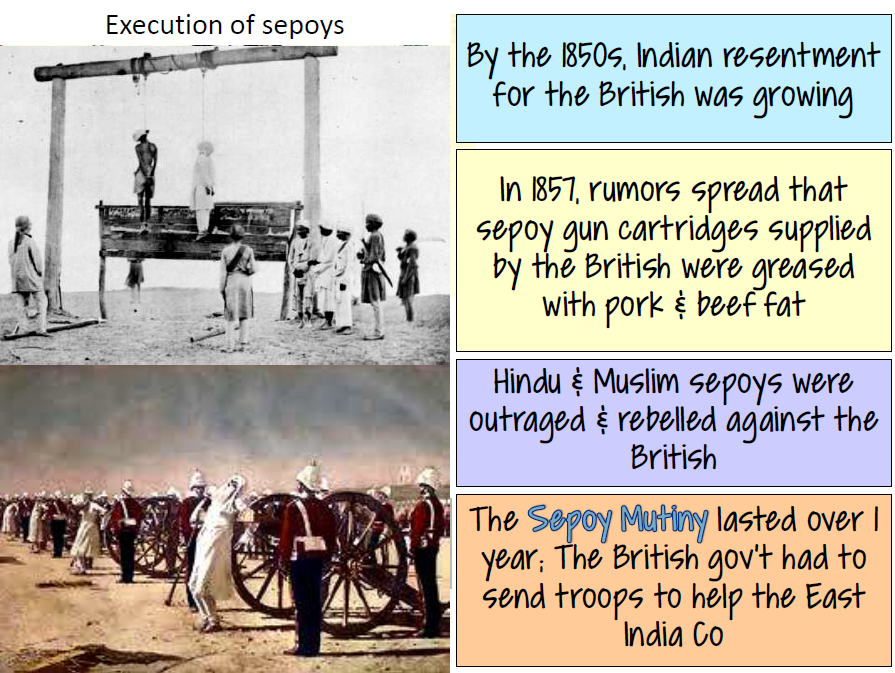 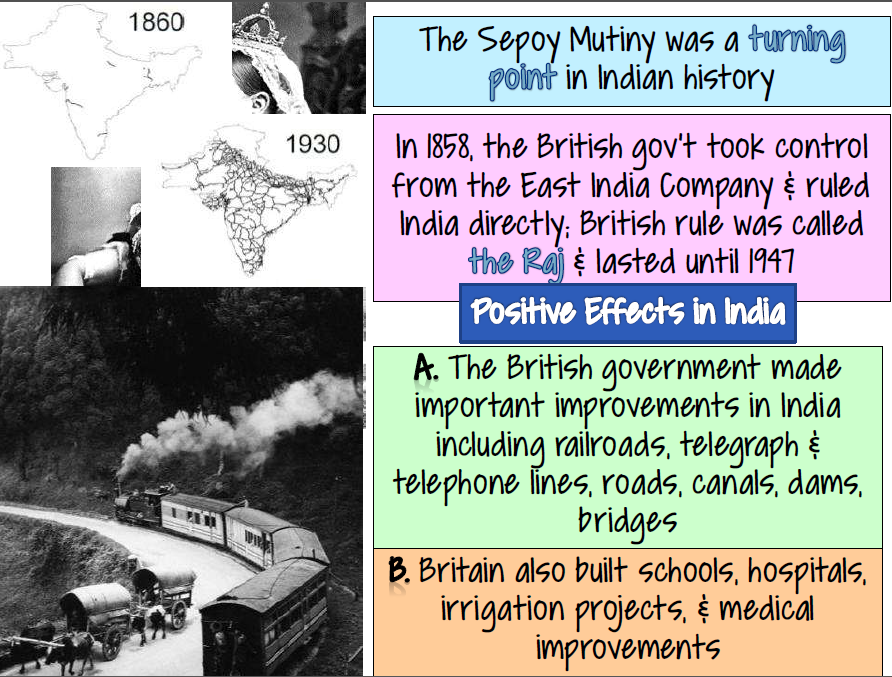 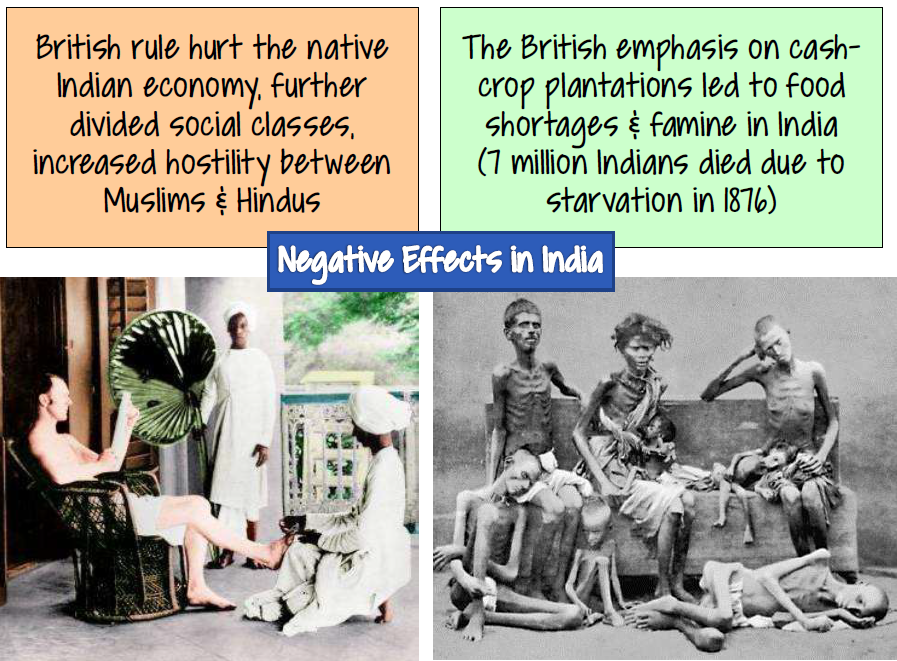 It took Britain more than one year to gain back control of the country
As a result of the rebellion the British government took DIRECT command of India
Ottoman Empire
Suez Canal
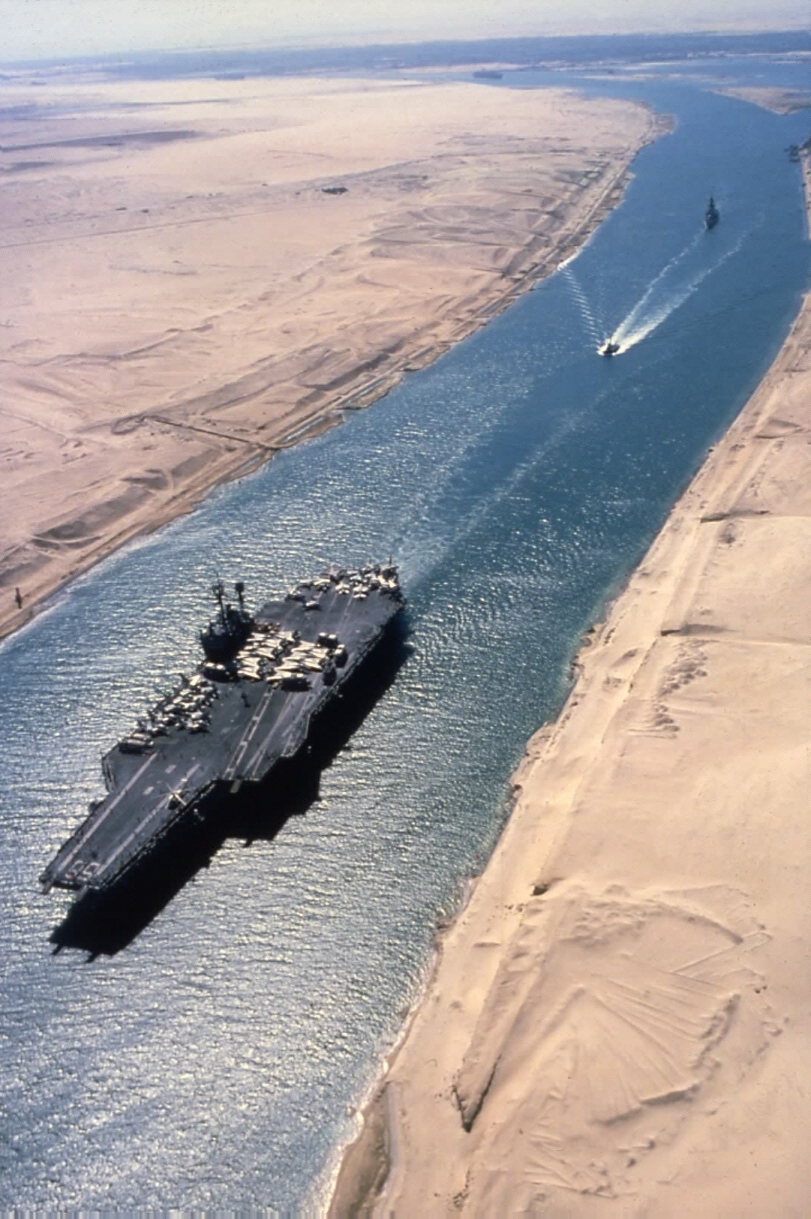 Suez Canal
Built by Egypt in attempts to modernize 
Connected the Mediterranean Sea to the Red Sea
Saved over 5,000 miles and 2 weeks travel
Put Egypt $450 million in debt
The British took financial control of the Suez Canal, and in 1882 occupied Egypt when they couldn’t repay the debt
Southeast Asia
Quest for the Pacific Rim
Dutch control Sumatra, Borneo, Celebes, the Moluccas and Bali
British Take over the Malayan Peninsula
French control Indochina
U.S. acquires the Philippines, Puerto Rico, and Guam after the Spanish-American War in 1898.  U.S. annexes Hawaii
Siam (Thailand) maintains it’s independence
Effects of Imperialism